Международный день школьных библиотек
Отмечается ежегодно
 в четвертый понедельник октября

24 октября 2022 года
Эмблема международного дня школьных библиотек
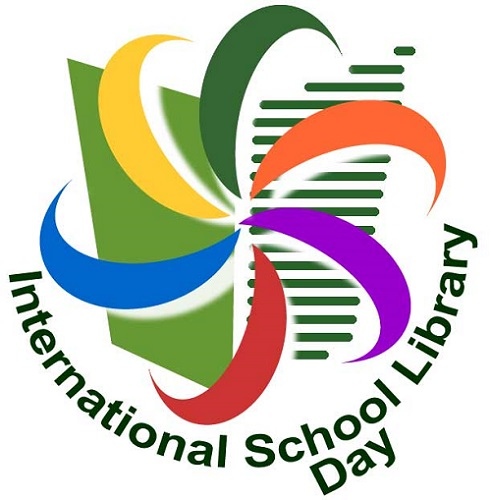 Законы чтения
Первый: нет книг, которые читать – рано.Второй: есть книги, которые читать – поздно.И третий: именно в отрочестве надо составить список книг, которые в жизни надо обязательно успеть прочесть.
Чтение книг задаёт модель поведения человека, а чтение книг классиков даёт универсальные подсказки для жизни на все времена.
Дмитрий Сергеевич Лихачев (советский и российский филолог, культуролог, искусствовед, доктор филологических наук, профессор, председатель правления Российского фонда культуры) сказал:
«Если в результате какой-нибудь разрушительной катастрофы с лица земли исчезнут все центры образования и культуры, если на свете не останется ничего, кроме библиотек у мира и человечества будет возможность возродиться» 

Погибнуть цивилизации духовно не дадут библиотеки и люди, чья профессия - библиотекарь.
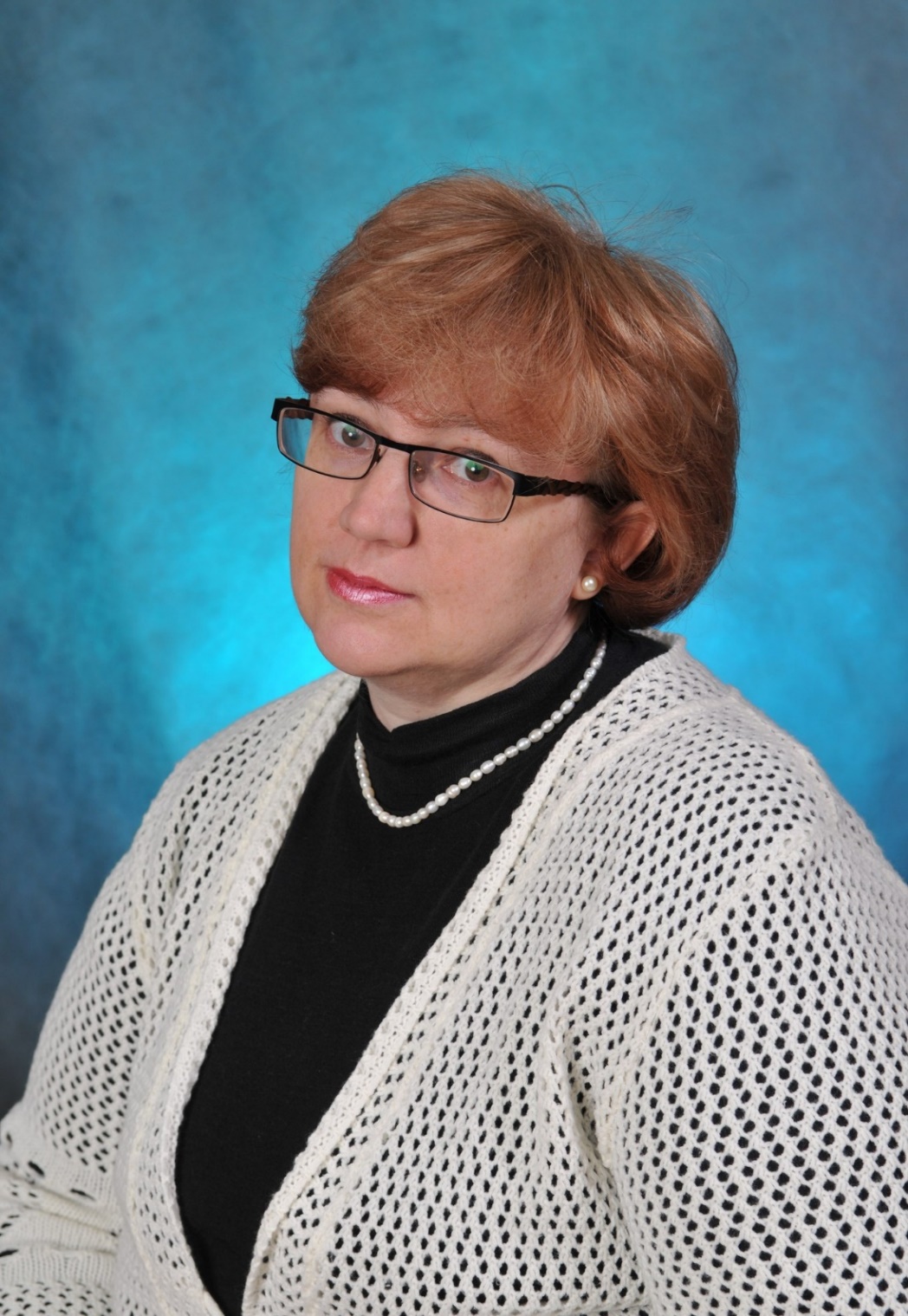 Аверьянова Анна Николаевна
библиотекарь
 нашей школы 
с 1990 по 2014 год
(стаж 25 лет)
закончила 
Ленинградский библиотечный техникум
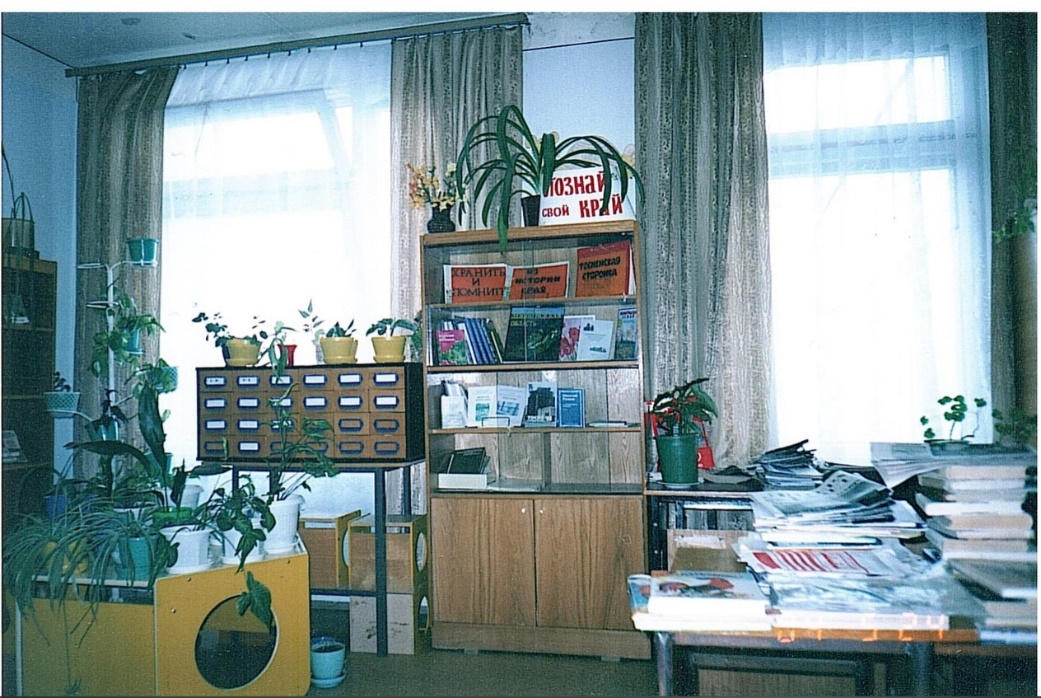 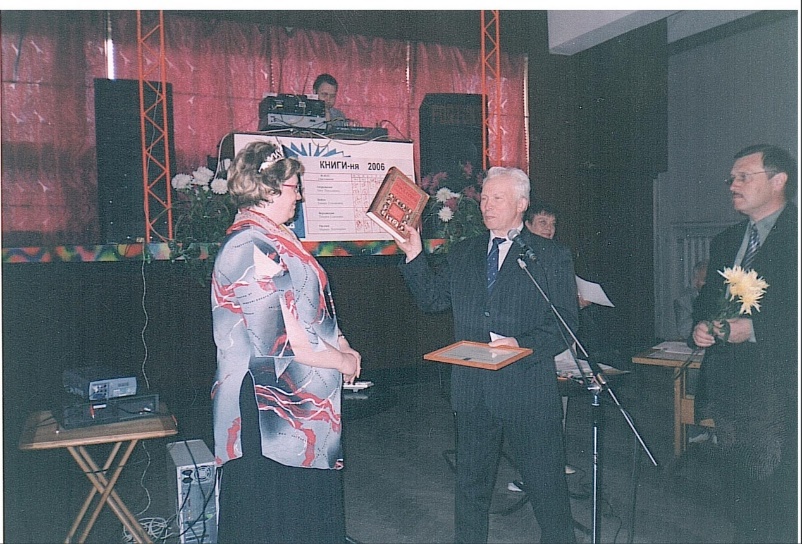 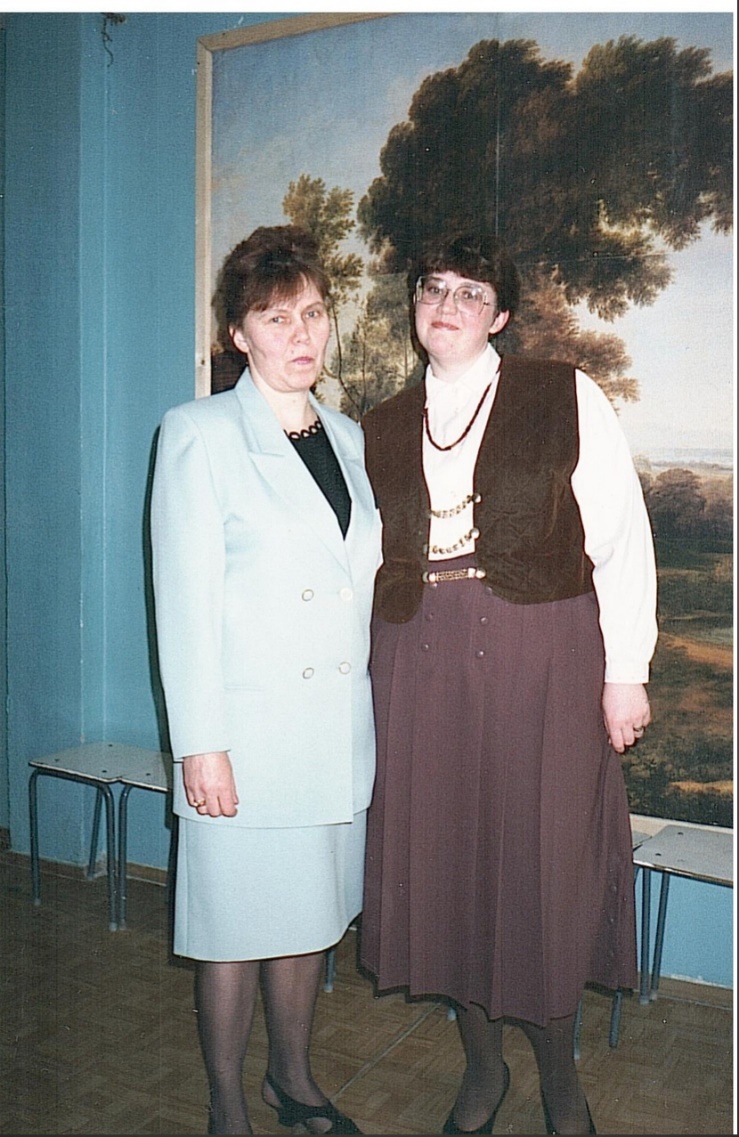 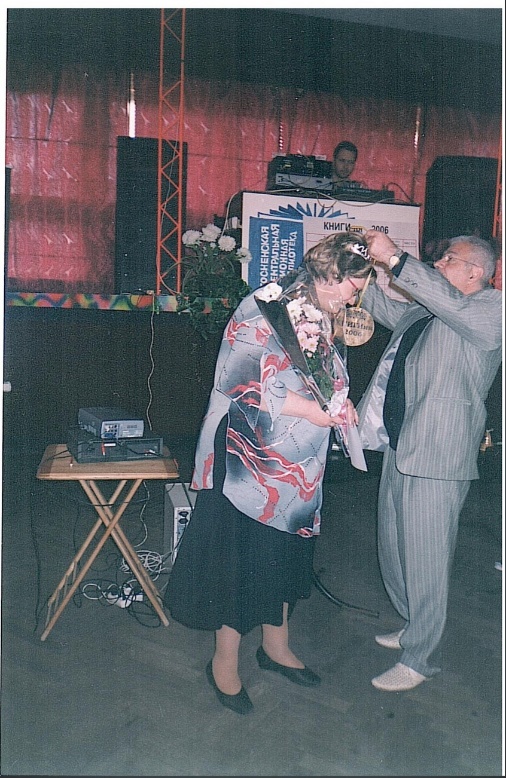 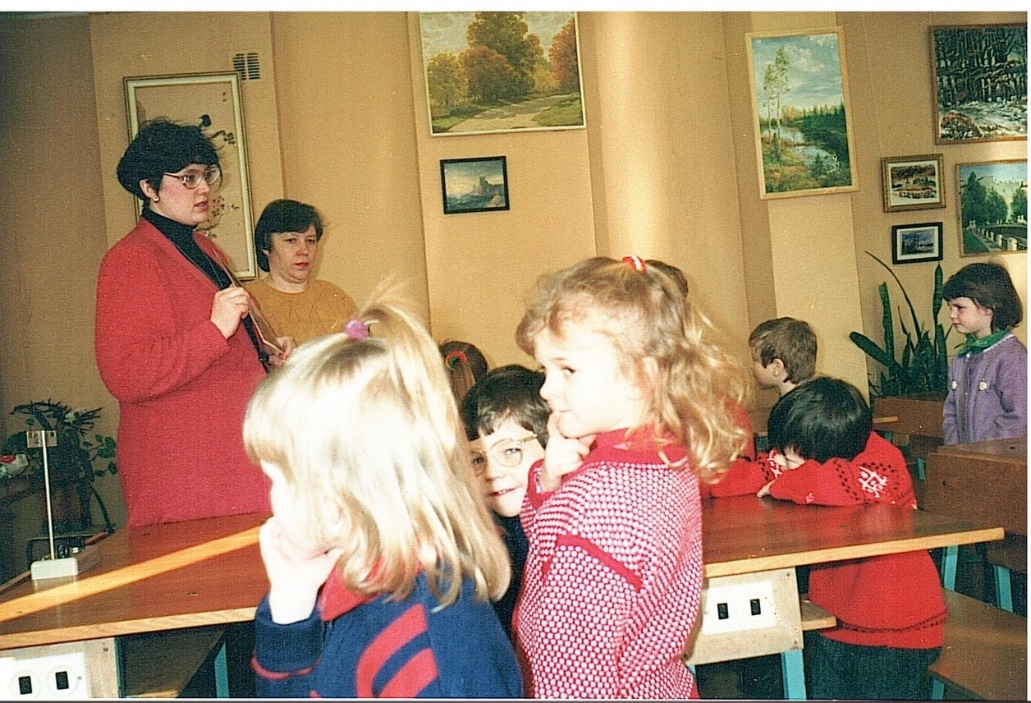 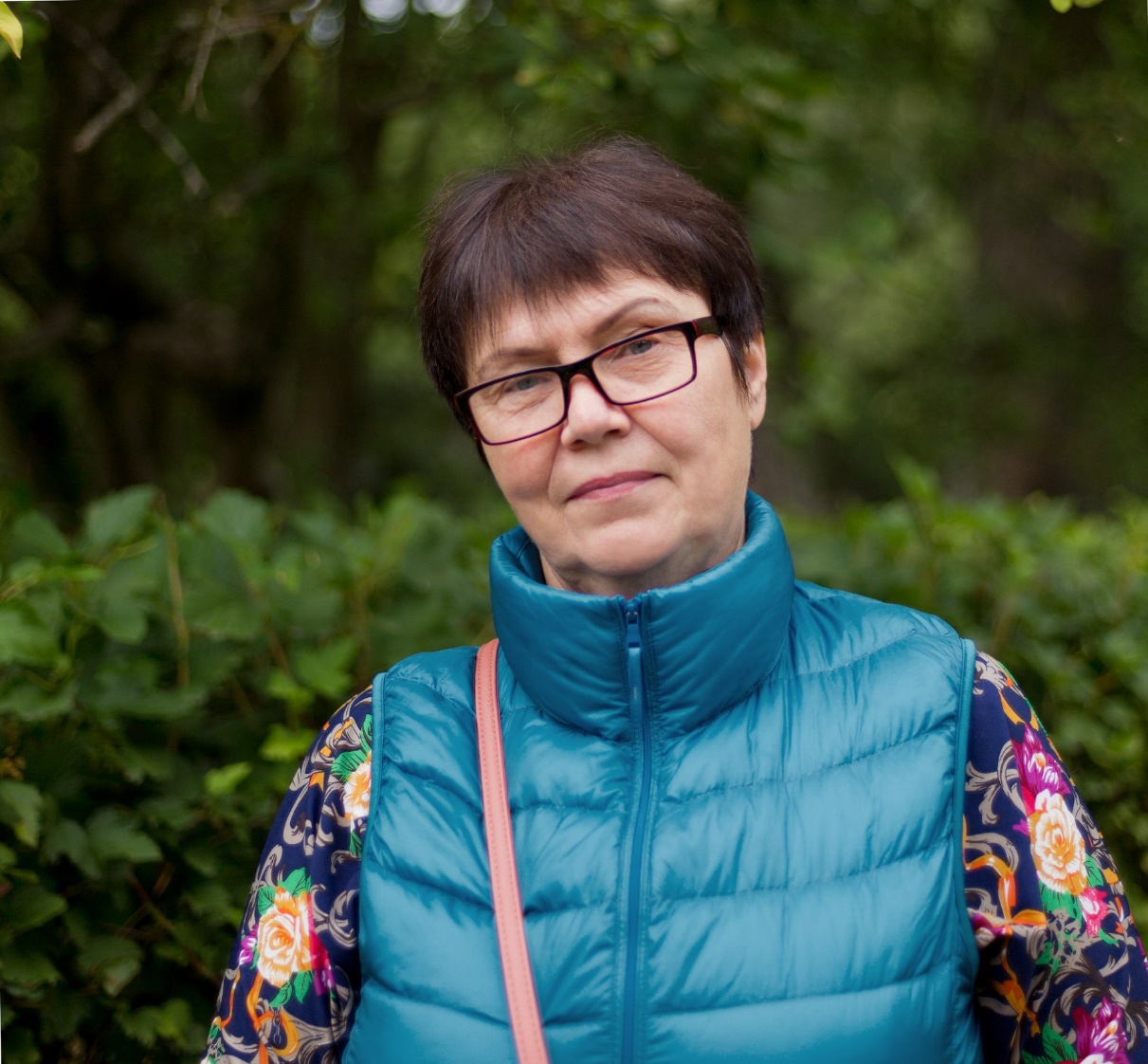 Архипова Людмила Сергеевна
библиотекарь 
         нашей школы 
с 1978 по 1990 год
(стаж работы библиотекарем 12 лет)
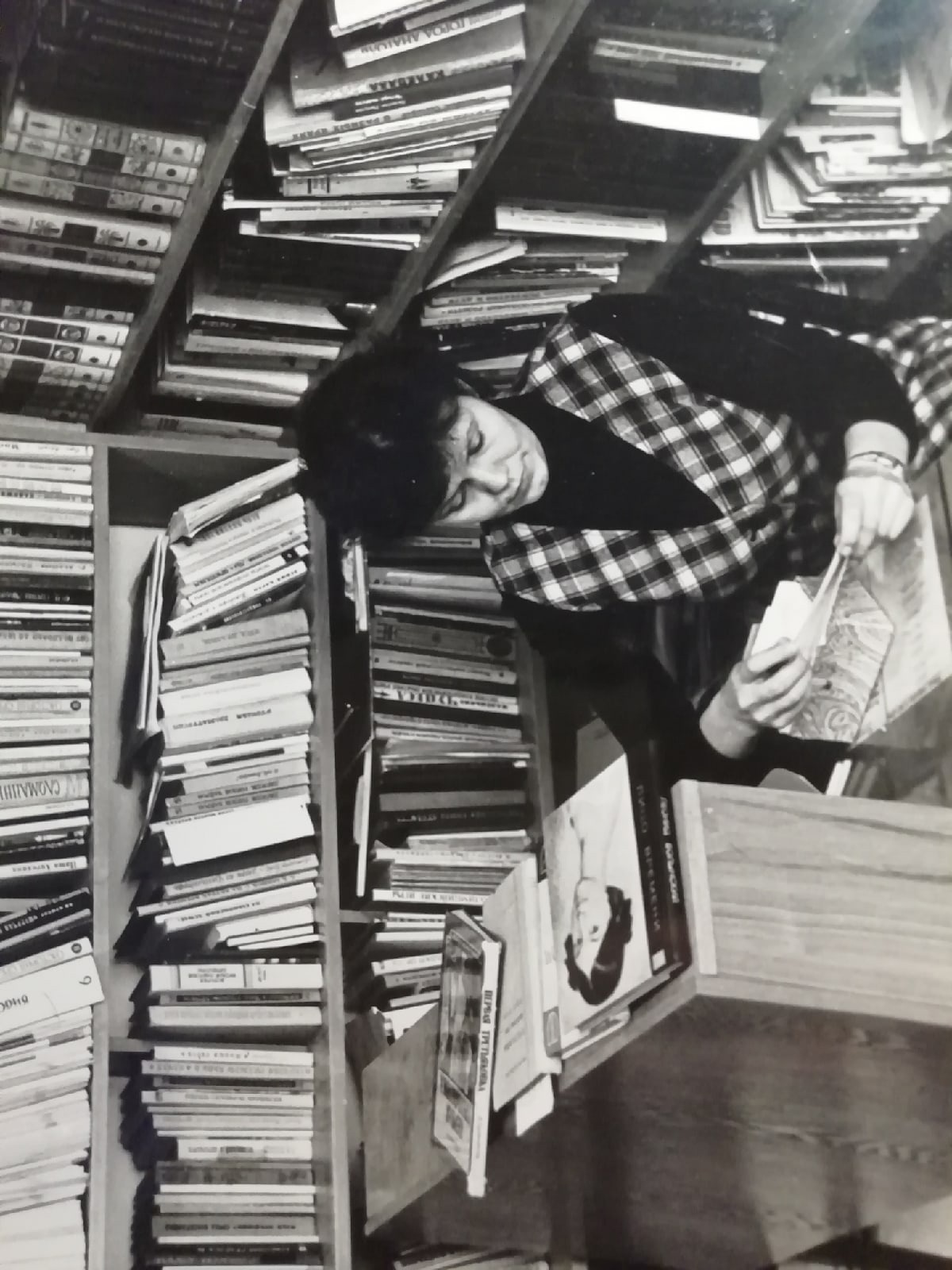 Педагог-библиотекарь
работаю в нашей школе с 2014 года
( стаж 8 лет)
по специальности 
товаровед книги
закончила Ленинградский книготорговый техникум Госкомиздата РСФСР в 1990 году
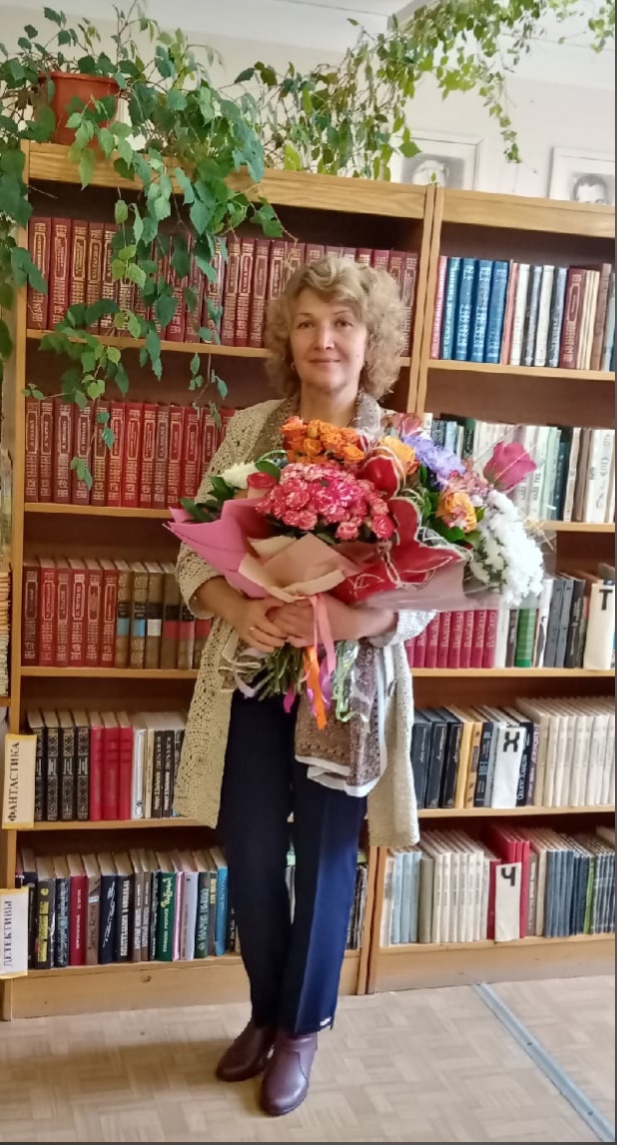 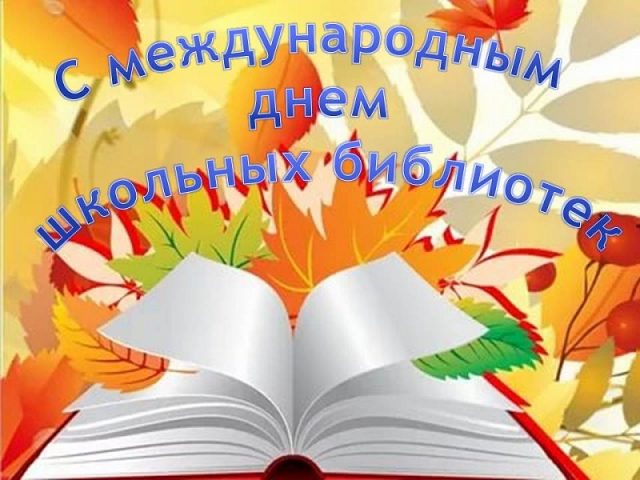